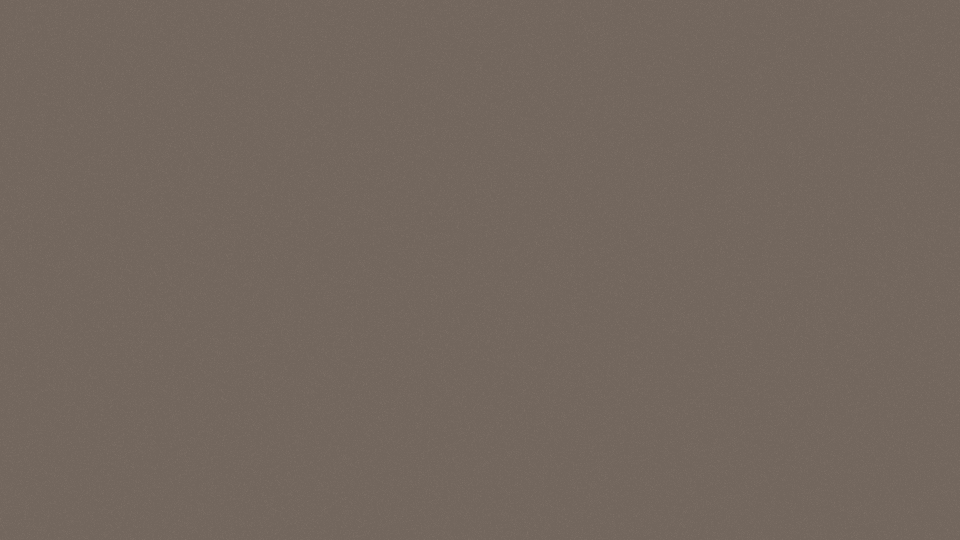 Уравнения и неравенства
Решение неравенств и систем неравенств с двумя переменными
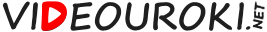 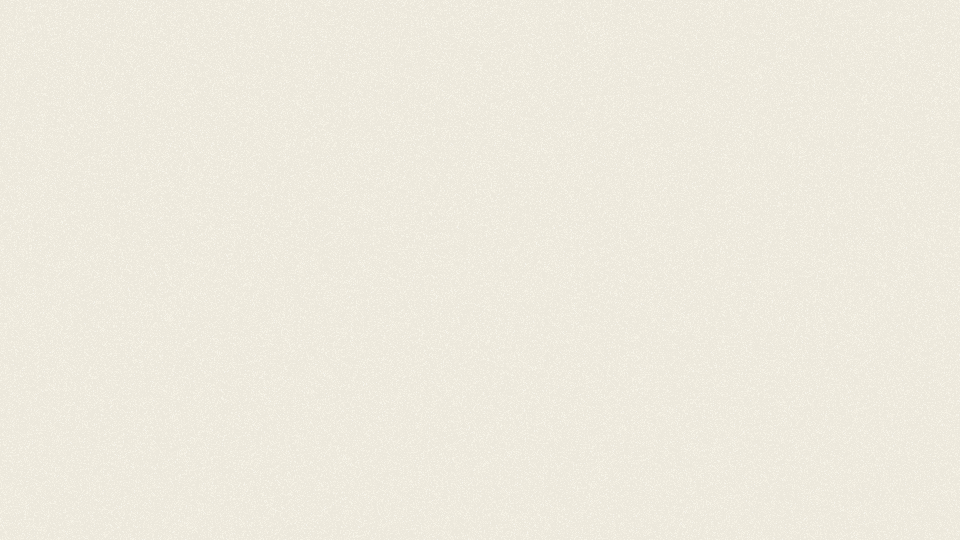 верно
неверно
Решением неравенства с двумя переменными называется пара значений этих переменных, обращающая данное неравенство в верное числовое неравенство.
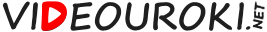 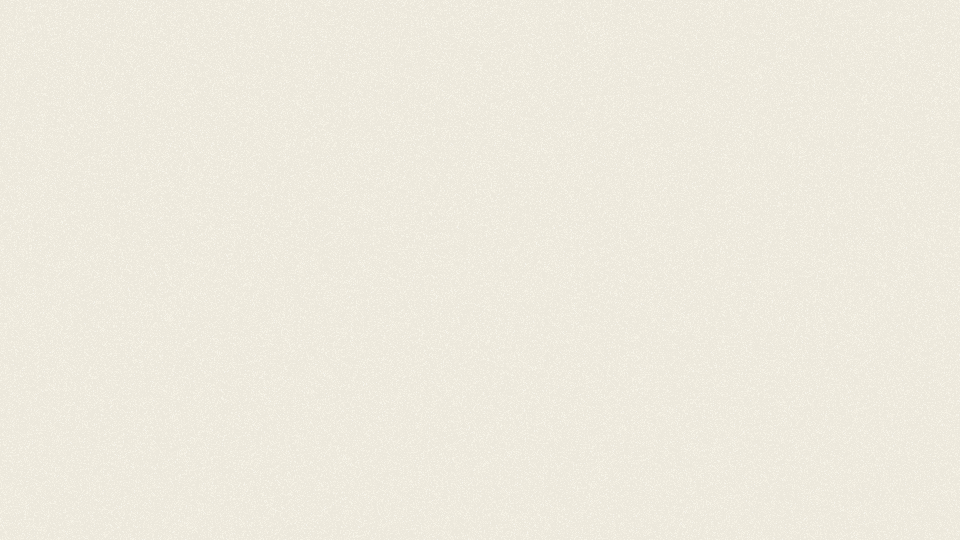 Алгоритм решения неравенства с двумя переменными:
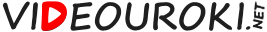 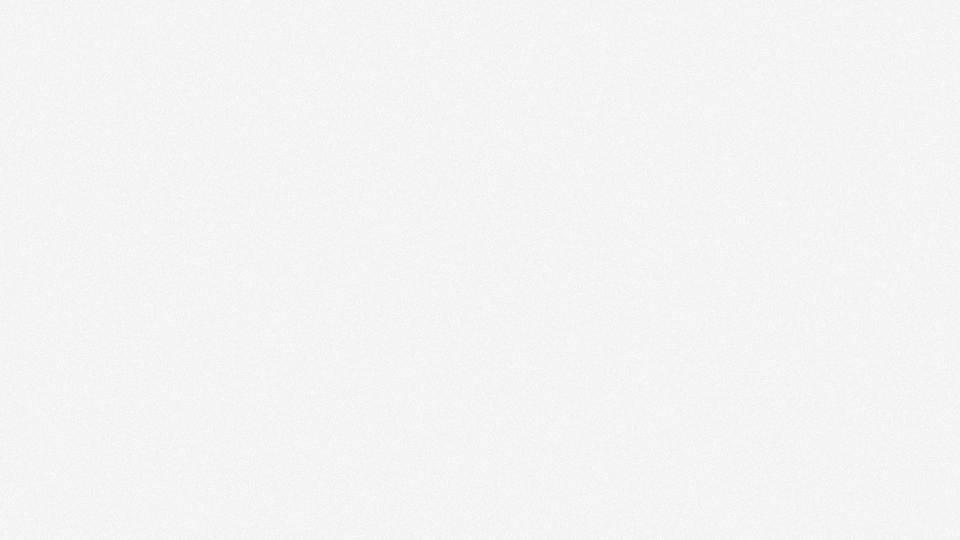 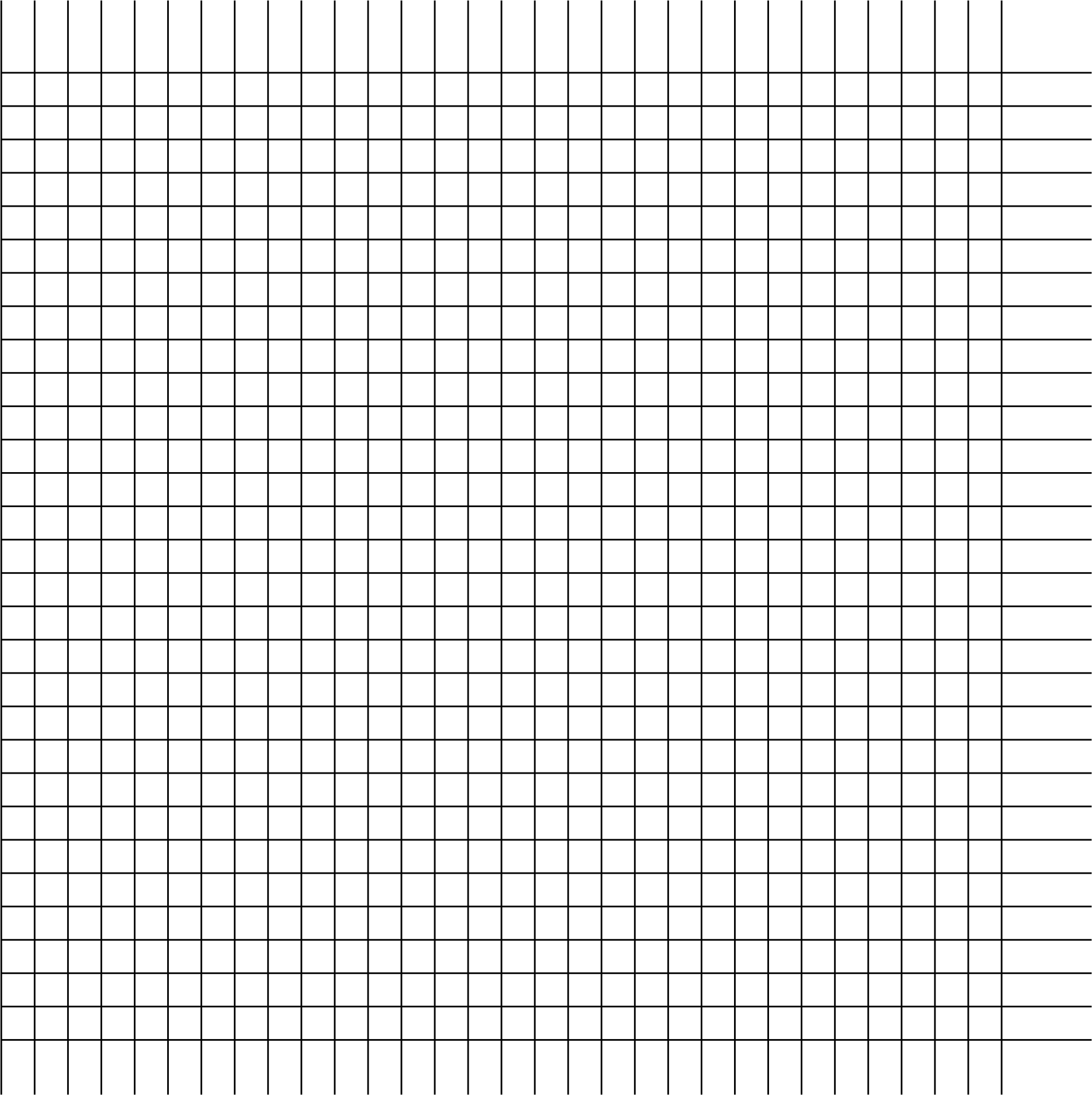 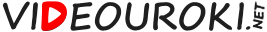 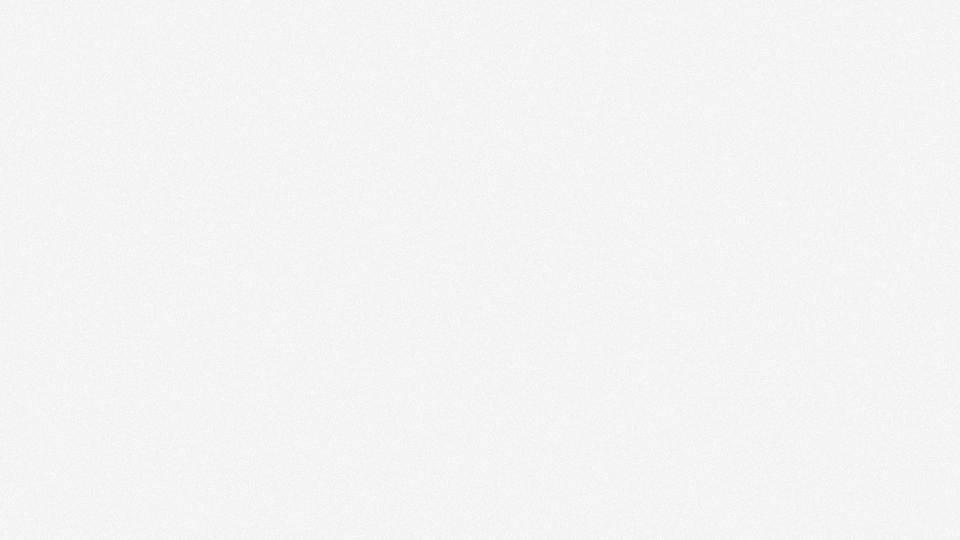 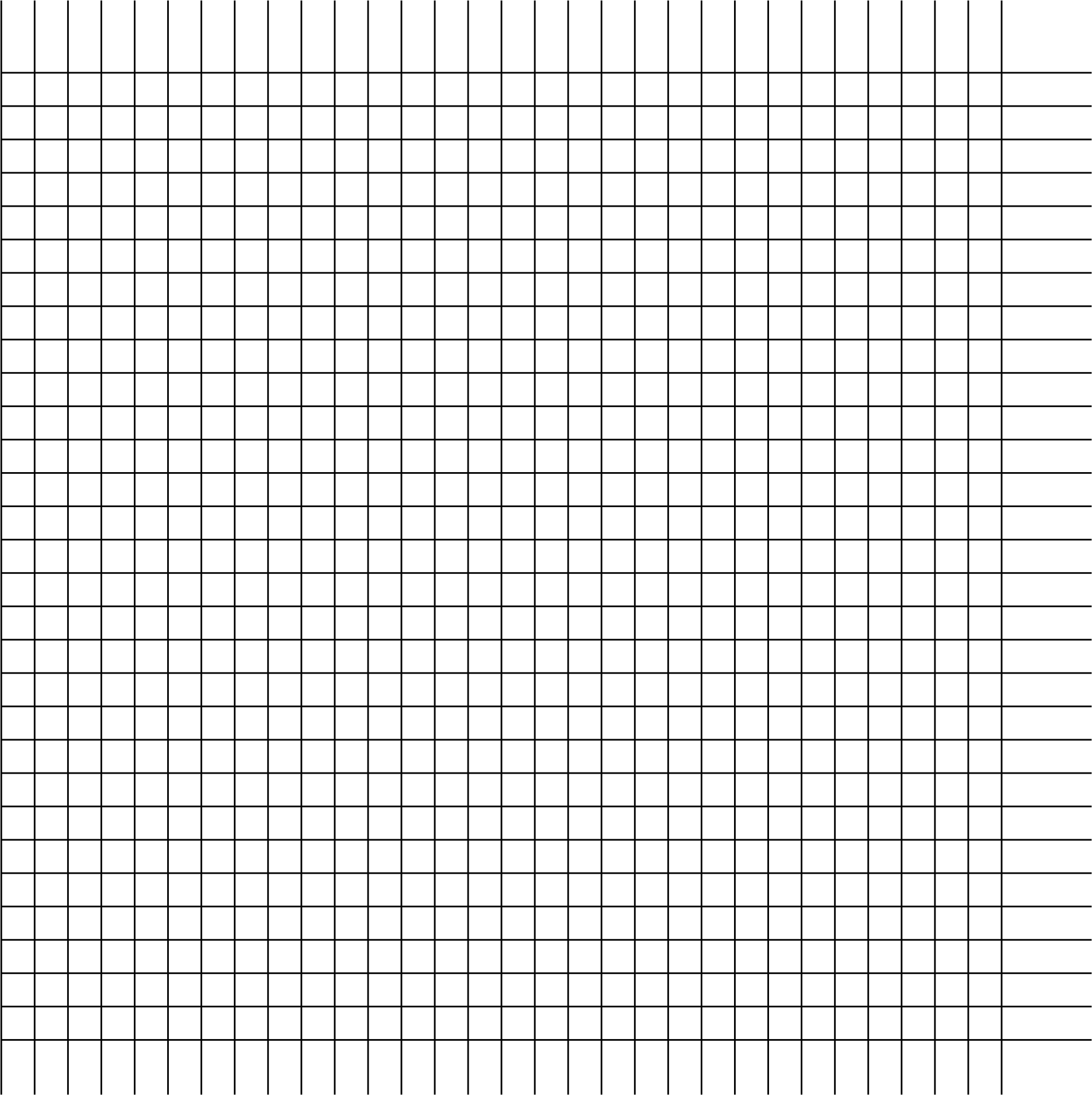 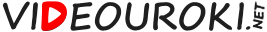 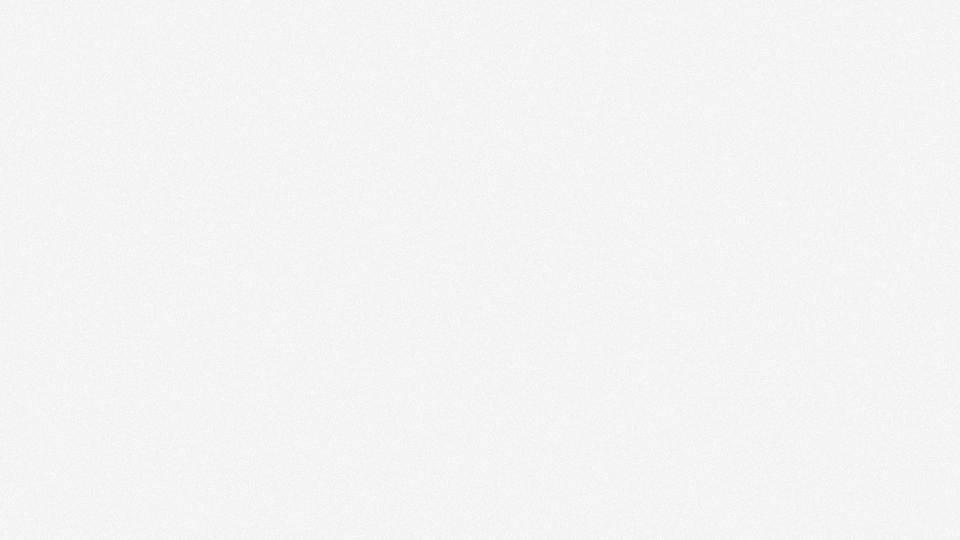 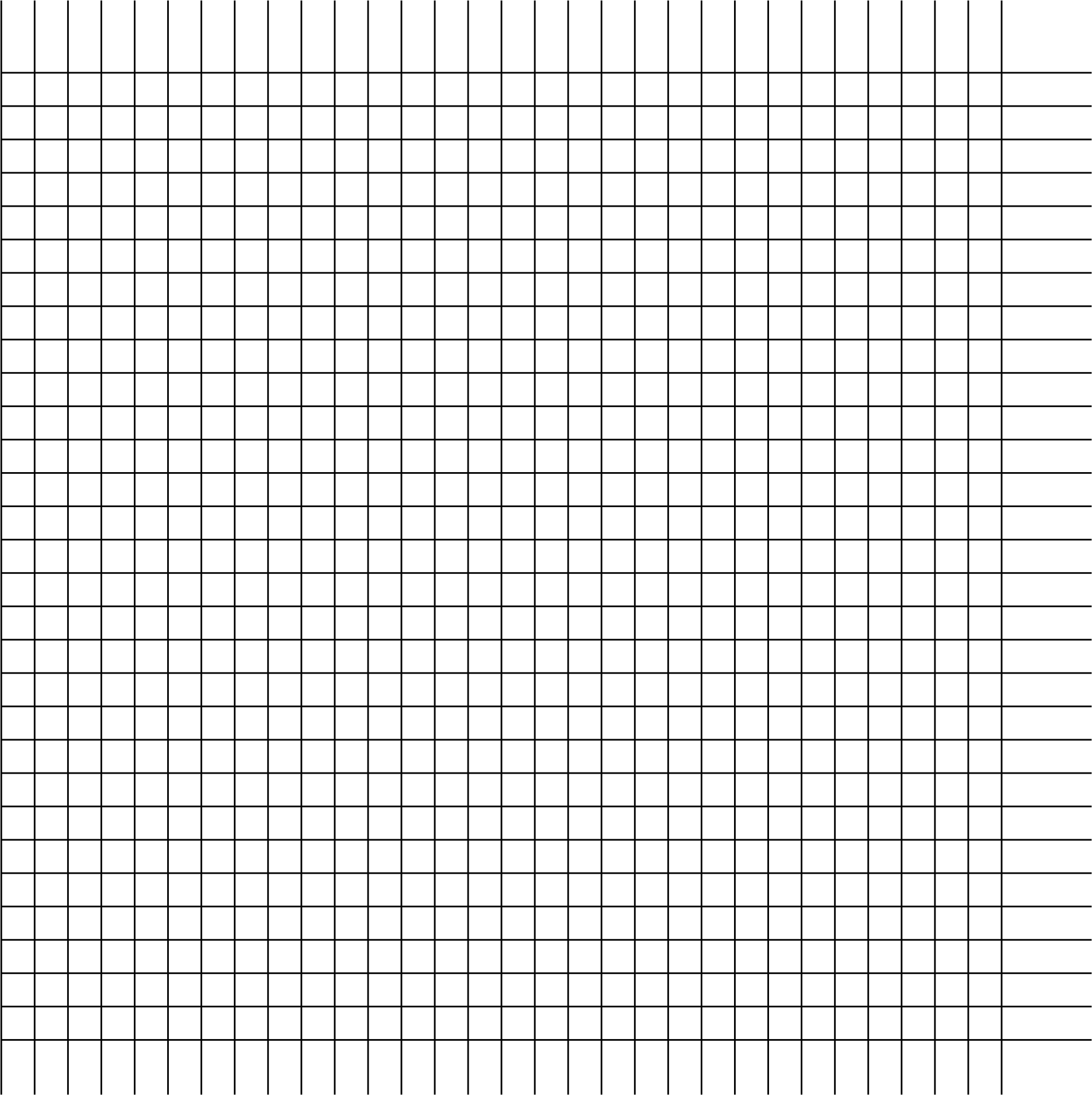 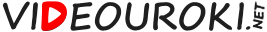 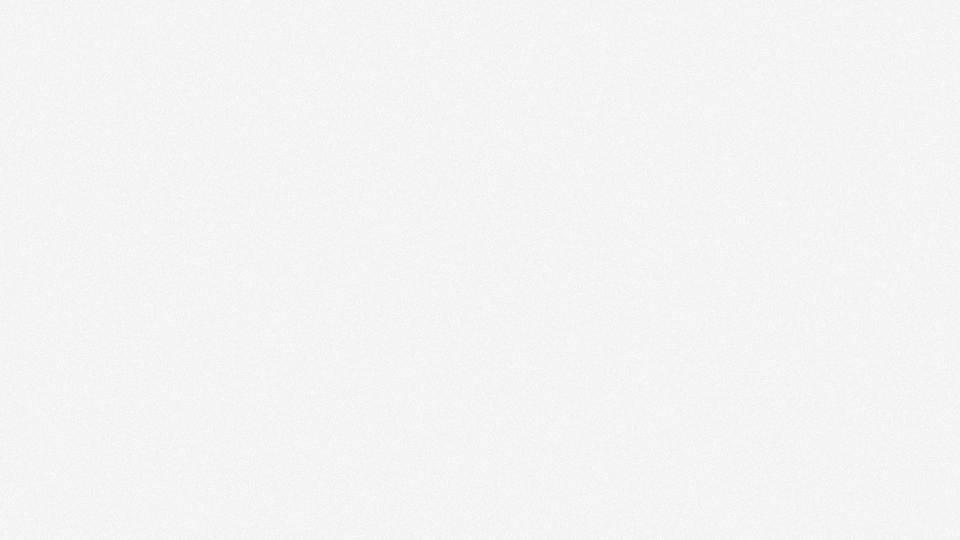 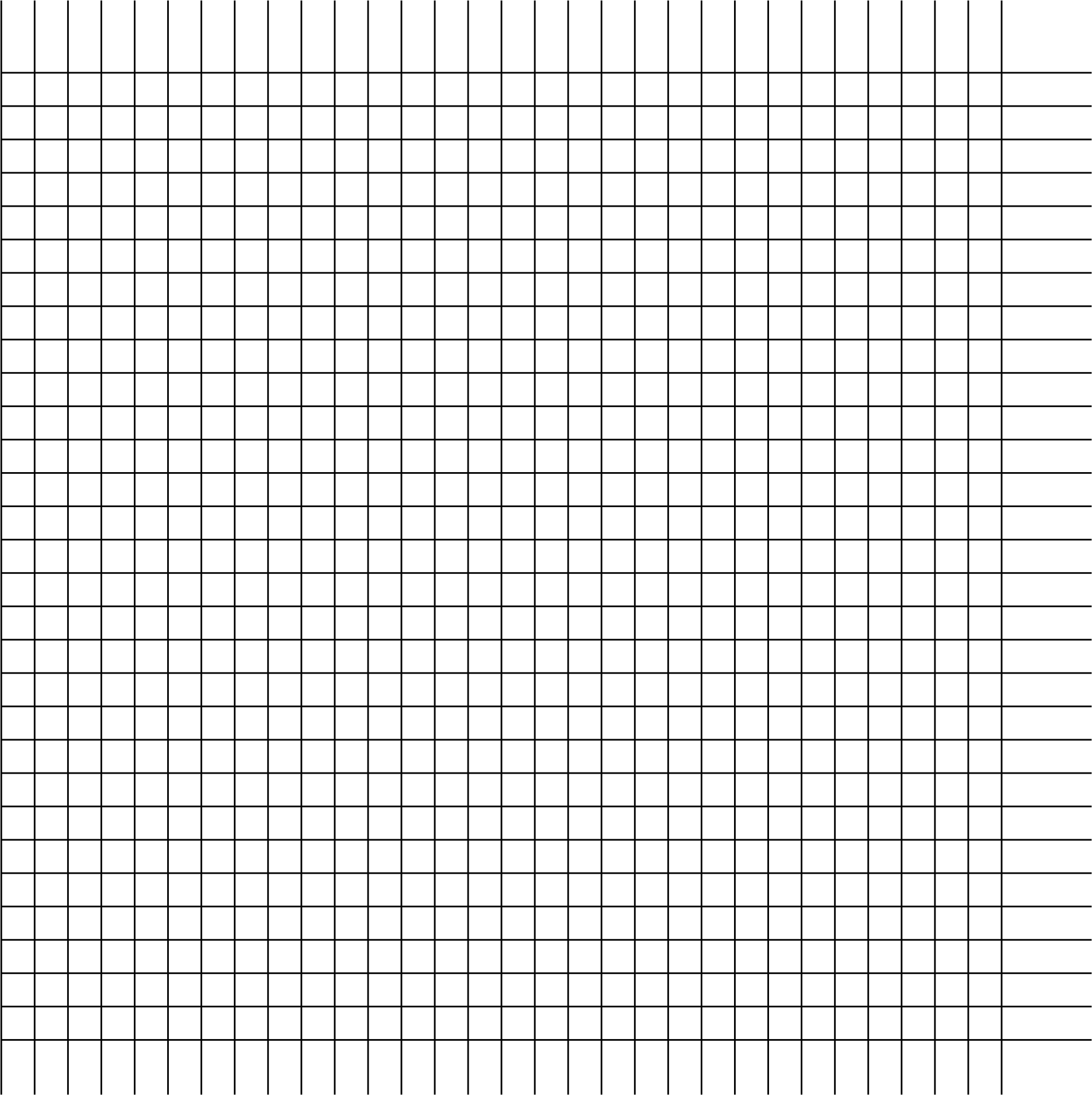 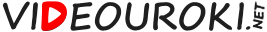 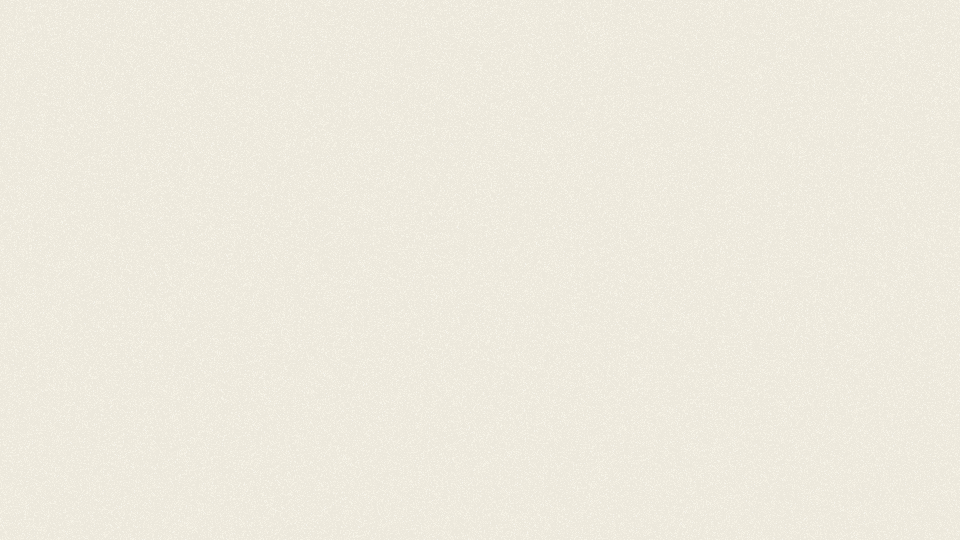 Системы неравенств с двумя переменными
Говорят, что задана система двух неравенств с двумя переменными, если требуется найти все значения переменных, при которых оба неравенства системы обращаются в верные числовые неравенства.

Решением системы неравенств называют такие значения переменных, при которых неравенства системы преобразуются в верные числовые неравенства.

Решить систему неравенств – найти все ее решения или доказать, что решений нет.
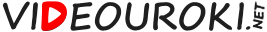 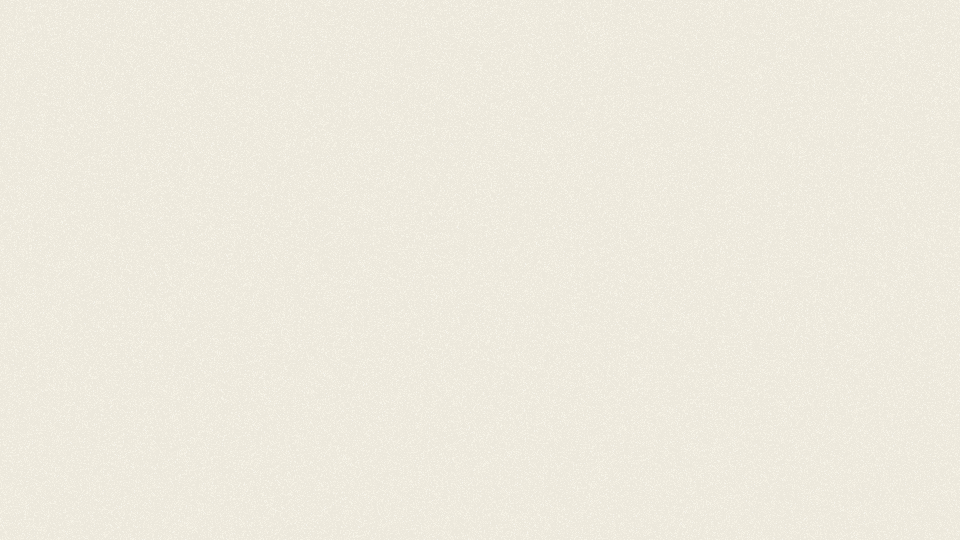 Алгоритм решения систем неравенств с двумя переменными:
решить каждое из неравенств системы отдельно;
изобразить полученные решения в координатной плоскости;
найти пересечение этих решений.
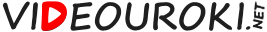 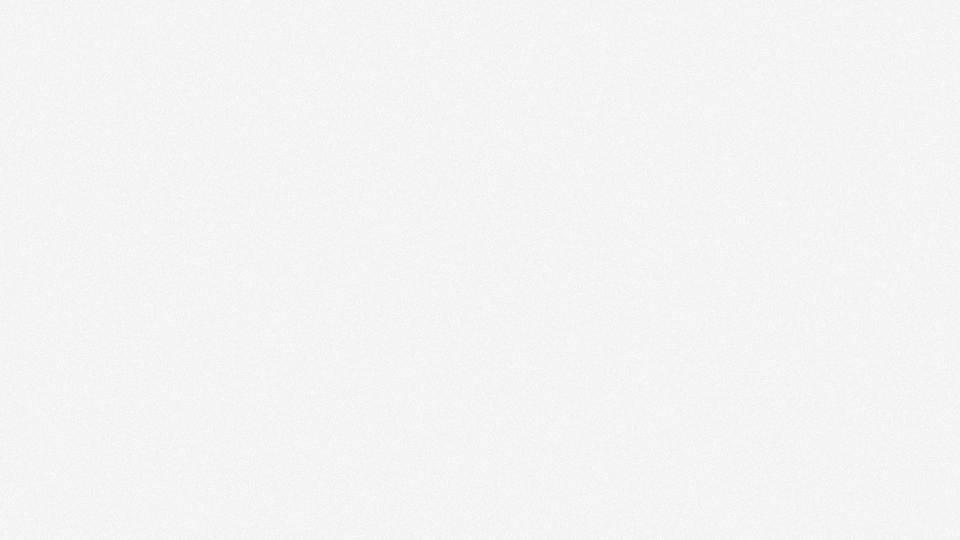 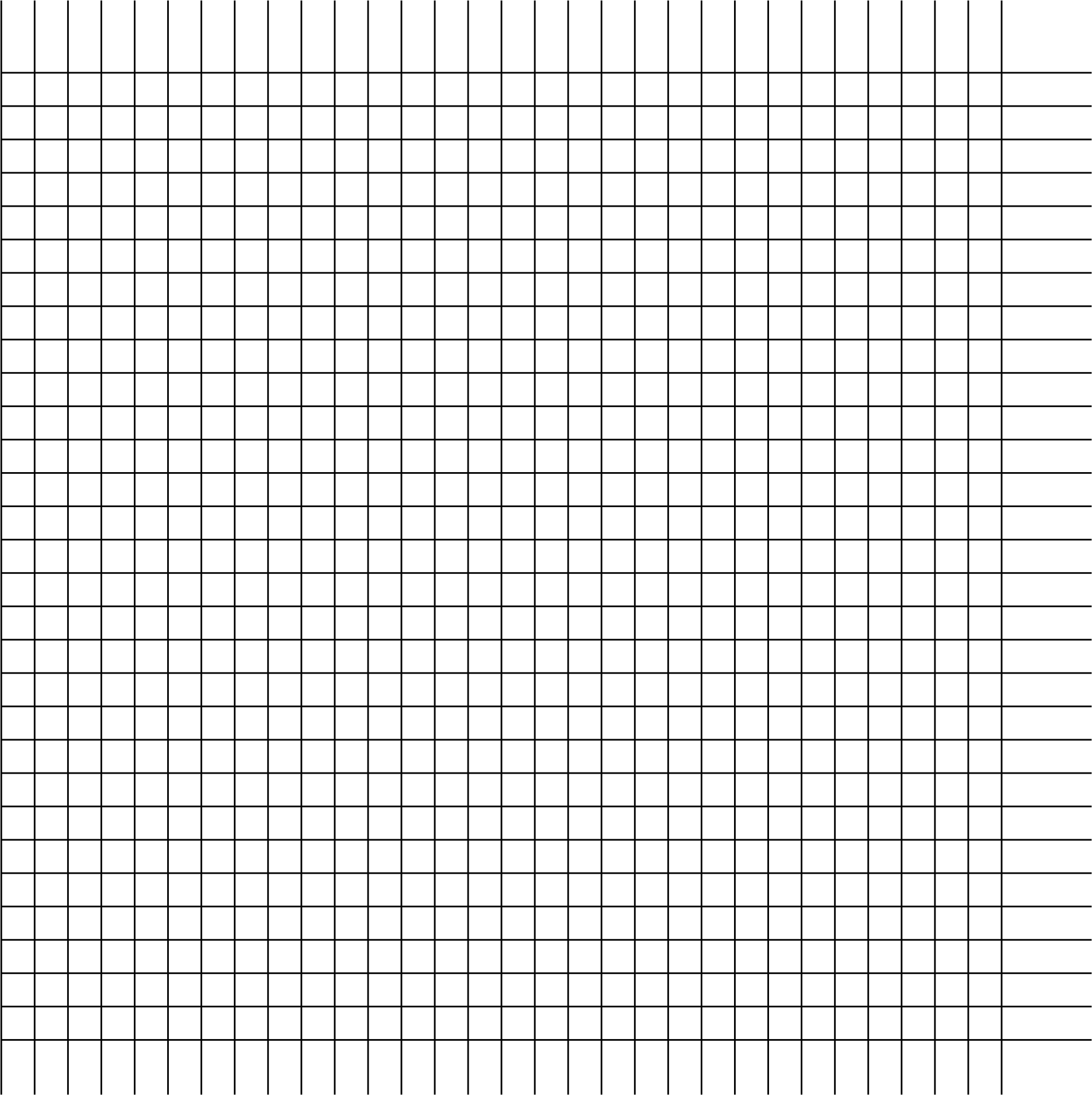 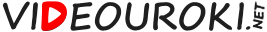 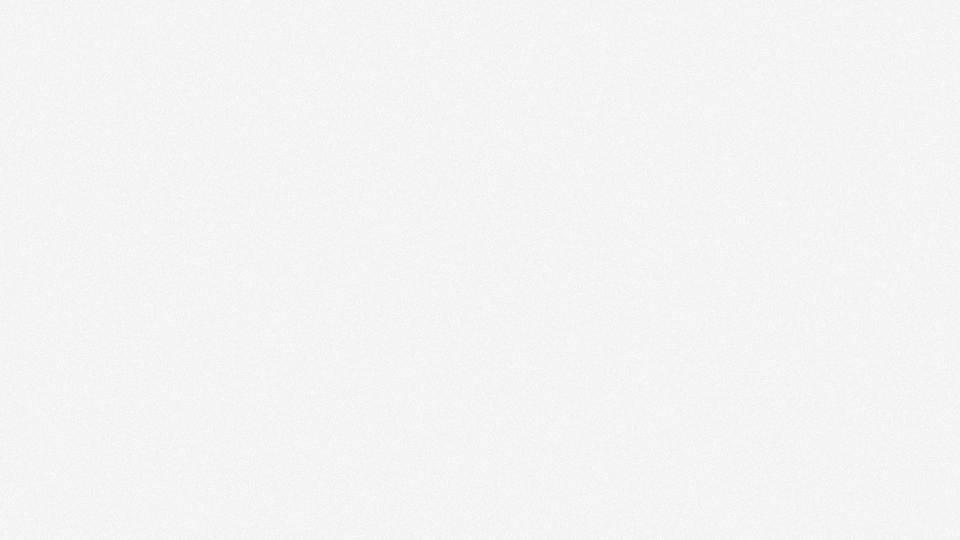 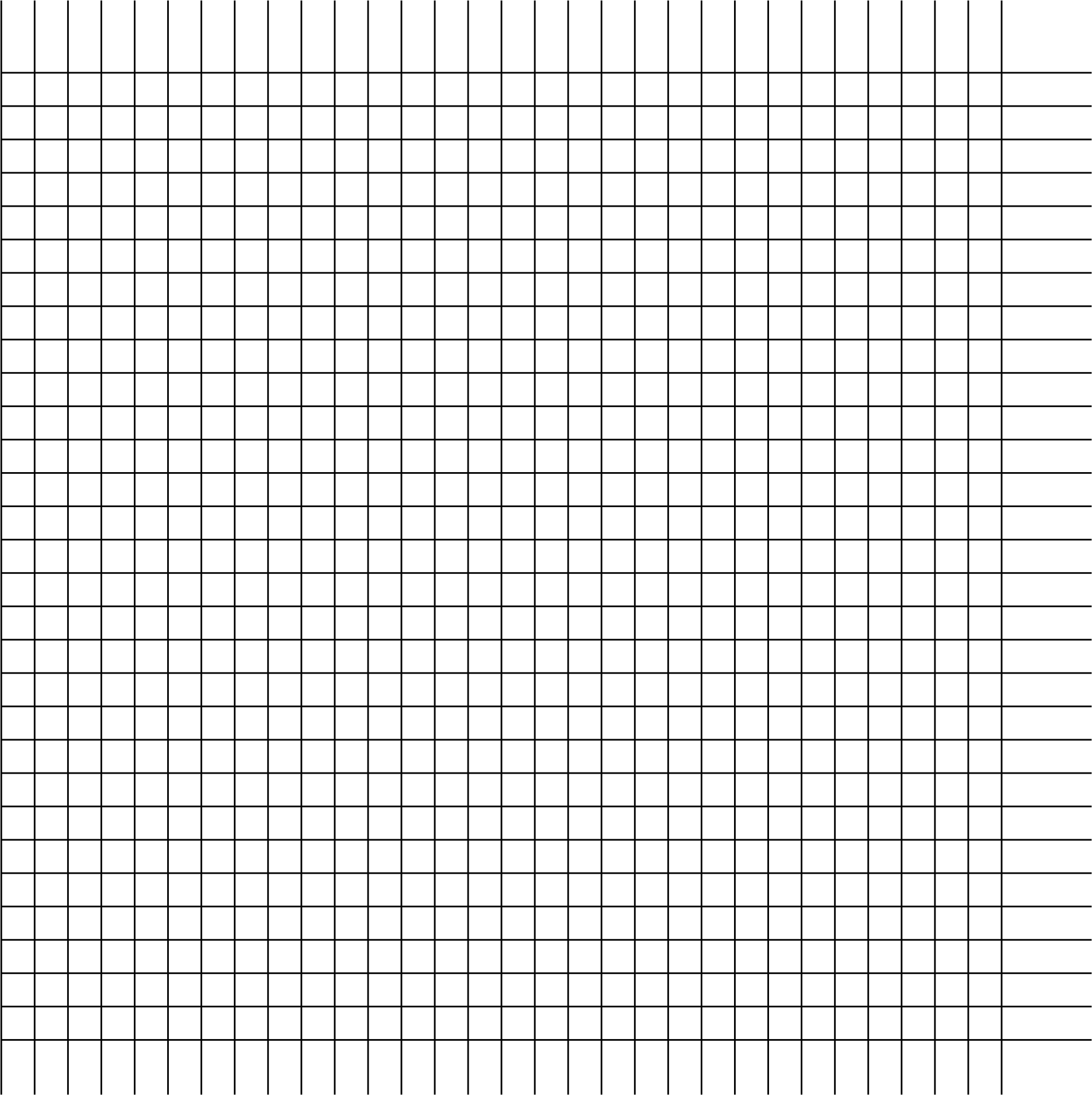 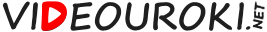 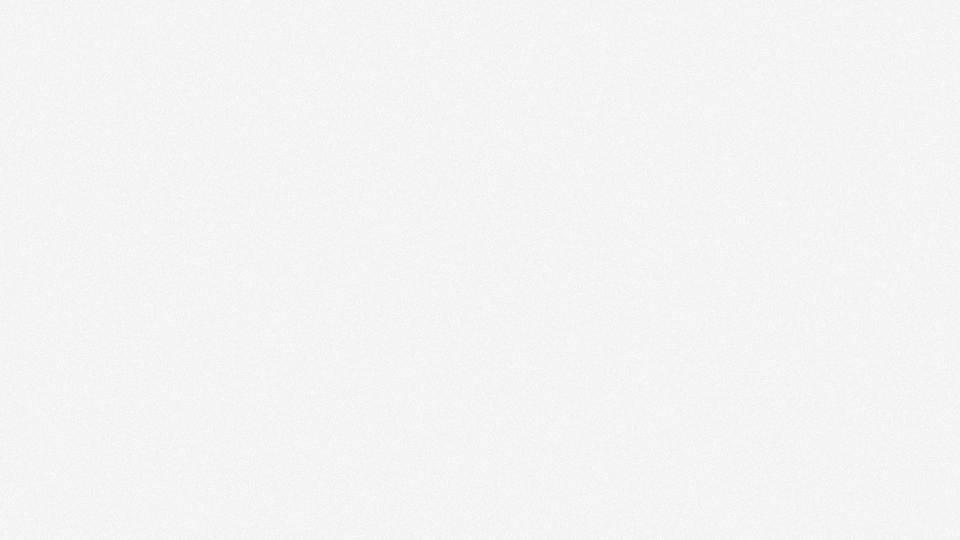 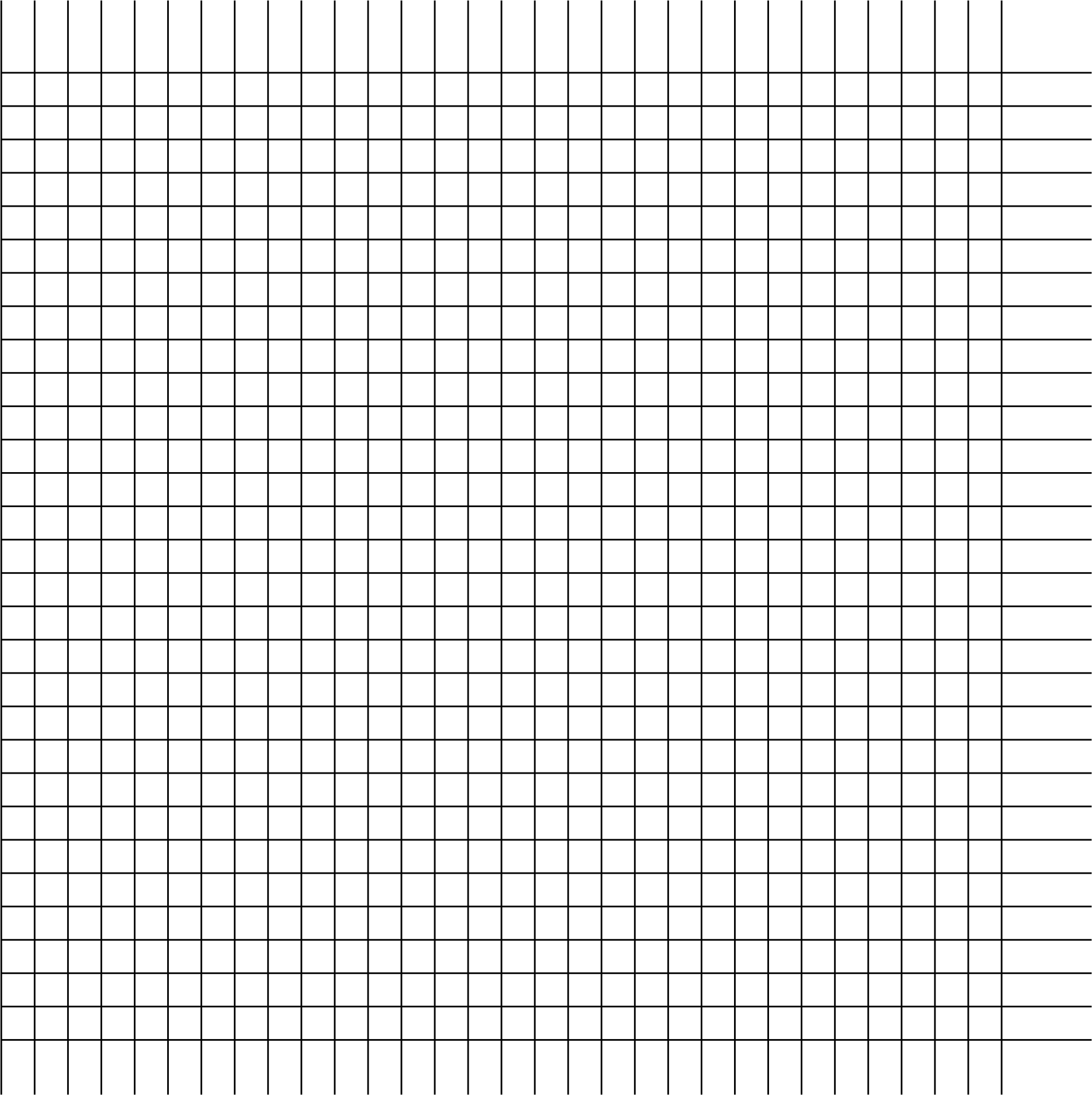 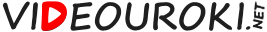 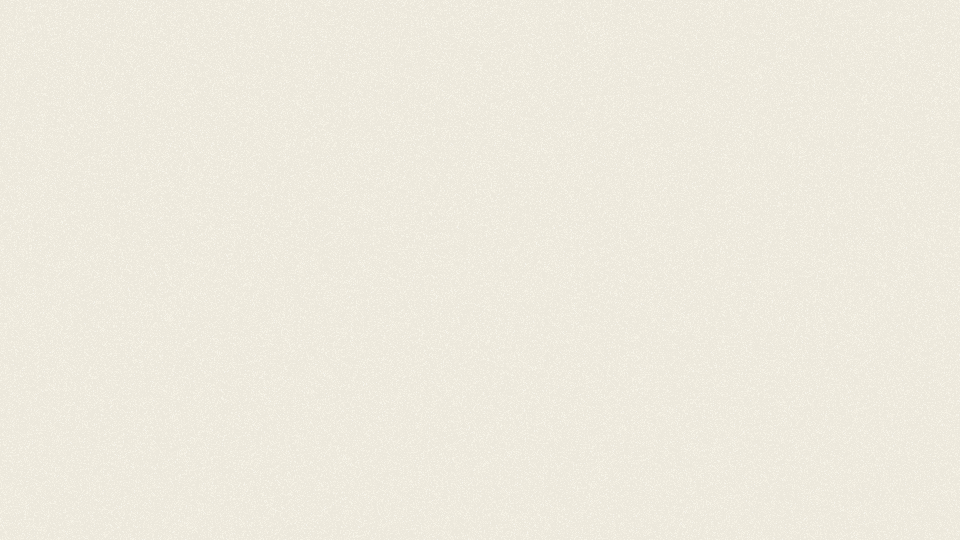 Решение неравенств и систем неравенств с двумя переменными
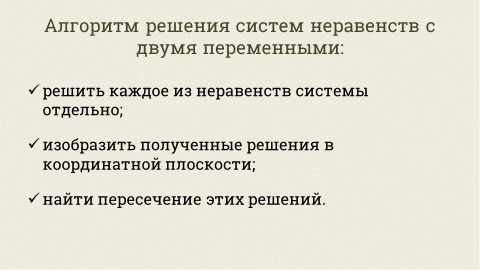 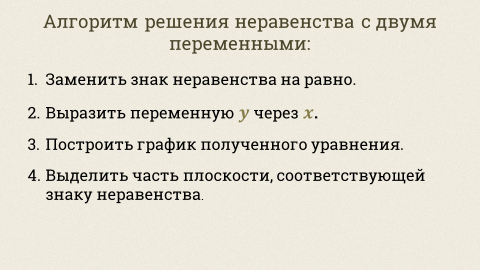 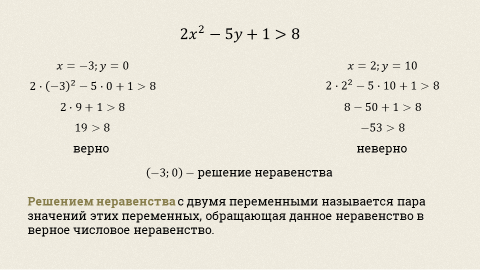 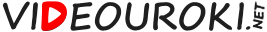